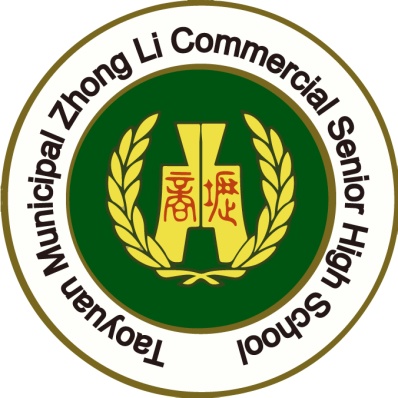 桃園市立中壢商業高級中等學校
110學年度第2學期
期初校務會議
111年2月10日(四)上午10時
桃園市立中壢高商
介紹
新進代理教師
110學年度新進代理教師      1-1
1.蕭郁蒨 教師
   (商業經營科/國立彰化師範大學學士)

2.徐珮玲 教師
  (美術科/文化大學美術學系學士)

3.劉維揚 教師
   (進修部輔導科/國立臺灣師範大學教育學系學士)
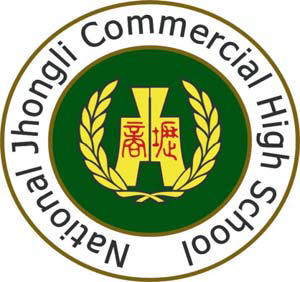 壢商校務會議
主席報告
中壢高商
110-2校務會議
報告人:蘇鴻銘
5
2022/02/10
簡報內容
與病毒共存?

外語能力提升(雙語教育政策)

技高一二輔導課

教學場域改造
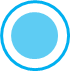 6
2022/02/10
與病毒共存?
新冠肺炎omicron傳染力超強，但致病力低
與病毒共存，不是放任病毒傳播
認真落實防疫規範
盡快完成疫苗施打
7
2022/02/10
外語能力提升
雙語教學計畫推動

推動學生參加多益檢定具體規畫及執行進度

110課程計畫書-商經、國貿、資處多元選修規畫

本市技術型高中與瑞士合作之雙聯學制辦理情形。
8
2022/02/10
技高一二輔導課
技高一二輔導課推動情形

高一:商一二、國一三、資一一 ----->會計

高二:商二一----->英文、數學、會計、經濟
        商二三----->會計
        國二一----->會計
        國二四----->會計
        資二一----->會計
        資二三----->會計
9
2022/02/10
教學場域改造
全校廁所隔(門)板改善工程
和平樓後方擋土牆工程
志道地下一樓停車場變電站設備汰換
志道雙拼電梯修繕工程
游藝館電梯工程(無障礙工程)
志道 702 電腦教室整修工程、
忠孝一樓 (學務處及教官室)及仁愛一樓(健康中心) 校舍整修工程
行政四樓 401 教室樑柱裂縫及行政、仁愛樓伸縮縫修繕工程
生物化學實驗室改造工程
輔導諮商教室整修工程
創客教室建置
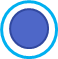 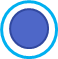 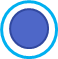 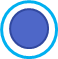 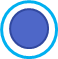 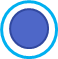 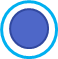 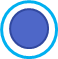 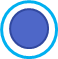 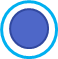 10
2022/02/10
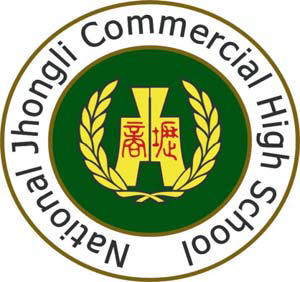 壢商校務會議
家長會報告
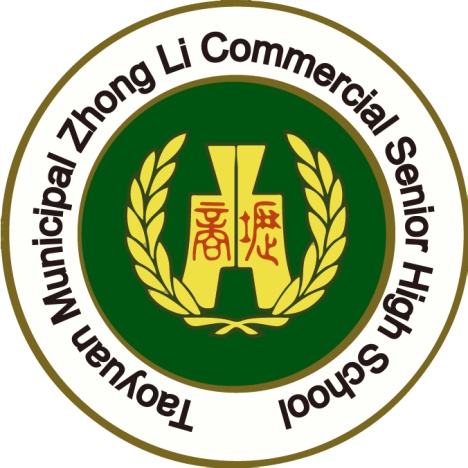 壢商校務會議
秘  書  室
秘書室報告
110-1期初校務會議
決議事項追蹤管制情形
（一）提案討論:
案由一：訂定本校 110 學年度第 1 學期及寒假行事曆(草案)，
              提請討論。(提案單位：總務處)
說  明：(略)。
決  議：照案通過。
執行情形：已辦理。
案由二：修訂「桃園市立中壢商業高級中等學校向學生收取費
              用審議委員會組織章程」(草案)，提請討論。(提案單位
             ：教務處)
說  明：(略)。
決  議：照案通過。
執行情形：已辦理。
14
（一）提案討論:
案由三：請推舉本校 110 學年度教師評審委員會選舉委員 16 人
           ，提請討論。(提案單位：人事室)
說  明：(略)。
決  議：照案通過。
執行情形：已辦理。
案由四：修訂本校 109-112 年度中長程教育發展計畫，提請討
               論。(提案單位：秘書室)
說  明：(略)。
決  議：照案通過。
執行情形：依期程辦理中。
15
（一）提案討論:
案由五：修訂本校學生騎機車通學實施辦法(草案)，提請討論。
             （提案單位：學務處）
說  明：(略)。
決  議：照案通過。
執行情形：已辦理。
案由六：修訂本校學生請假及外出規定(草案)，提請討論。
             （提案單位：學務處）
說  明：(略)。
決  議：照案通過。
執行情形：已辦理。
16
（二）臨時動議
案由一：本校申請桃園市教育局健康促進學校補助計畫，提
              請討論。（提案單位：學務處）
說  明：(略)。
決  議：照案通過。
執行情形：執行中。
案由二：有關 109-2 學期學生因缺、曠課受「學生請假及外
              出規定」核予之懲處建議予以撤銷案，提請討論。
            （提案單位：學務處）
說  明：(略)。
決  議：照案通過。
執行情形：已辦理。
17
1-2
110-2   秘書室工作報告
持續辦理廣源文教基金會、林善慶老師、邱鳳亭校友及徐盛雄校友等獎助學金申請及核發，幫助學生安心就學。
統籌推動110學年度第2學期高職優質化各子計畫（核定經費275萬元）及辦理新課綱區域聯盟會議，為優質壢商各項活動之推動爭取財源。
積極推動本校109-112年度中長程教育發展計畫。
18
2-2
110-2   秘書室工作報告
持續發行「壢商風采」季刊，彙整本校學生學習及競賽成果，除發給本校師生外，另寄送至桃園市各國中及本校生讀人數較多之科大，行銷本校辦學成效。
持續新聞稿及學校FB撰寫及發稿(文)，以提升本校辦學曝光度。
111年6月4日(六)辦理教育部111年度教師資格考試，請同仁預留時間協助試務及監考工作。
19
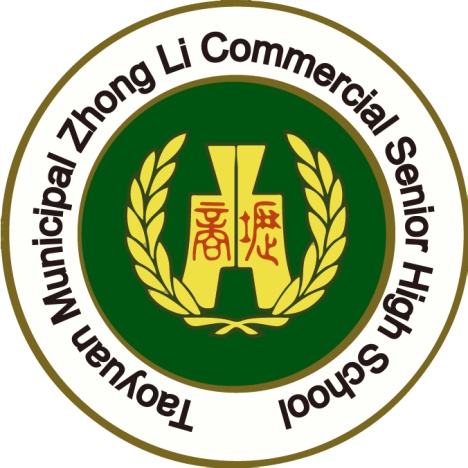 壢商校務會議
教  務  處
教務處           1-6
重要日程、工作報告及宣導事項
因疫情關係，補考時程暫定調整如下：
  (1)2/10(四)公告補考名單；
  (2)2/19(六)補考；
  (3)2/22(二)前補考成績繳回；
  (4)2/24(四)公告補考成績。
2/10(四)下午14時辦理線上教師研習，講題為「學習歷程在大學選才上扮演的角色」，請老師務必參加。
教務處           2-6
重要日程、工作報告及宣導事項
2/11(五)上午開學、註冊、領書，下午全校正常上課。
2/14(一)高一、高二基礎考，請當日有課的教師提前至教務處領取試卷，詳細考程表請參閱校網公告。高三及綜職科正常上課。
110學年度第一學期「課程學習成果」教師認證截止日為2/24(四)23:59，煩請老師協助辦理。
111年國中教育會考，本校擔任第二特殊考場，屆時請老師協助監考試務工作。
教務處           3-6
重要日程、工作報告及宣導事項
本學期課表因授課教師及課程調整而有變動，若需申請學期課表調課，請於2/17(四)中午前完成，2/21(一)按正式課表上課。
任教高三的老師請注意，高三期末考成績輸入只有2天，請大家配合。
新冠肺炎疫情持續至今，已經有2年了，期間歷經2次的停課，請老師平時就要進行線上教學與多元評量的準備。
教務處           4-6
重要日程、工作報告及宣導事項
因應課程評鑑，期末時教師要填寫「教師教學實施自我檢核表」，並上傳多元評量尺規(非紙筆測驗的給分標準)(檔名：教師姓名-課程名稱-多元評量尺規)。
校訂選修(跨班跨學程)授課老師，請在學期末繳交「教學活動成果」(檔名：教師姓名-課程名稱-教學活動成果)。
教務處           5-6
重要日程、工作報告及宣導事項
「本土語文/台灣手語」將於111學年度起納入課程計畫中，本校將開設於高一，相關課務事宜將配合主管機關規定配合辦理。
鼓勵老師參加「本土語文/台灣手語」師資培訓課程。
持續推動開辦技高一、技高二輔導課，以提升同學基本能力與檢定成效，增進同學學科成績與多元表現內容，以利未來升學所需，請各科協助辦理。
鼓勵各科發展社群，共同規劃課程相關事宜。
教務處           6-6
重要日程、工作報告及宣導事項
教務處持續推動雙語教育，感謝英文科的協助。
教學資源有限，請老師能衡量同學書寫作業情況來調整油印的數量，避免不必要的浪費。
同學上課使用手機或趴睡情形，請老師多加留意同學上課的狀況，謝謝。
再次宣導教師監考時，請務必認真監考並清點收回之答案卷(卡)張數，勿讓心存僥倖的同學有機可乘。
教務處
當前有疫情及新課綱的挑戰，感謝全體教師對於教務處工作的協助與配合。

提醒老師注意個人身體狀況，
遵守防疫相關規範。
感謝聆聽
一、謝謝全校師生共體時艱，合力配合，　　共同抗疫，一起築起了防火牆。

二、特別感謝學務處同仁在這段期間
　　不眠不休、24小時隨時待命　　處理危機，謝謝他們。
29
同等重要
接種疫苗
防疫措施
預防感染
減少重症、死亡風險
戴口罩
量體溫、勤洗手
30
1
2
3
4
5
請全校教職員工儘速完成第三劑接種。
非必要性訪客請不要入校。
有必要入校之來賓、家長及訪客，請配合「實聯制、量體溫及全程戴口罩」。
學生每日入班前仍維持量體溫（上下午各一次）及消毒。
於校園內，除用餐、飲水外，請全程佩戴口罩並維持社交距離。
31
6
7
8
9
10
運動、唱歌、拍照及授課，需戴口罩。
課程教學採固定座位、固定成員。
請落實課堂點名，日後疫調之用。
校園操場外，其餘空間停止對外開放。
視需要加強相關防疫措施，並作滾動式修正。
32
11
校內用餐，全面使用「隔板」，不併桌、不交談及不共食。
33
防疫假 請假規定：

若家長基於防疫需求，可請防疫假，
請前一天下午4點前完成線上請假作業，以利隔一天學校安排線上同步教學。

請防疫假同學，「待在家、不外出，                            做好自我健康監測，                            並準時線上上課」。
34
1
請老師上課確實點名。
課堂學生不見，請系統登記                    並通知教官室協助。
2
3
學生臨時外出，            請任課老師不要代為簽核。
35
4
學生外出請假流程：
完成
外出手續
導師簽核
教官簽核
是
學生臨時外出
連繫導師
否
身體狀況
護理師代簽
（導師）
教官簽核
並連絡導師
連繫教官
完成
外出手續
是
否
急迫性
完成
外出手續
教官代簽
（導師）
教官簽核
並連絡導師
是
完成
外出手續
等待
導師簽核
教官簽核
並連絡導師
否
36
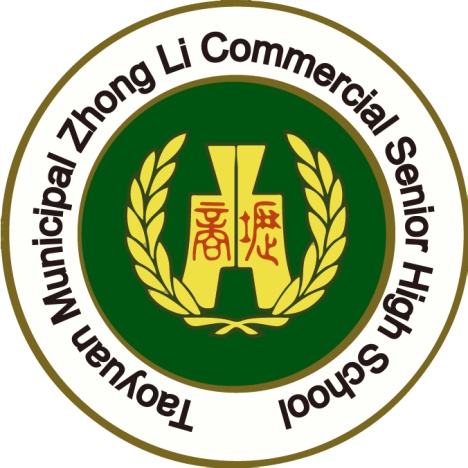 壢商校務會議
總  務  處
總務處           1-4
1.建物安全鑑定報告需改善項目：「木板隔
  間」優先改為防火材。
忠孝樓學務處空間改造:設計中，暑假施工
電一、二電腦教室地板及木板隔間改善計
  畫(實習處申請實習場域改善補助)。
信義三樓護理教室規劃中。
總務處           2-4
2.國前署110年資本門補助申請：已核准
(1)行政四樓生物化學實驗室整修。
(2)信義四樓團體諮商室整修。
總務處           3-4
3.校園屋頂太陽能板建置：廠商資料送審。
4.預定建置太陽能板樓層：游藝館、信義樓、行
  政樓、志道樓(?)。
5.圖書館後方擋土牆工程：廠商報開工。
6.志道雙拼電梯：議價完成預定工期120天。
總務處           4-4
7.游藝館電梯工程：已決標簽訂契約。

8.信義樓技高一二教室課桌椅更新：
(1)剩7間講桌未更新。
(2)第三種課桌椅試坐完成，進行招標
     ，預計暑假更新完畢。
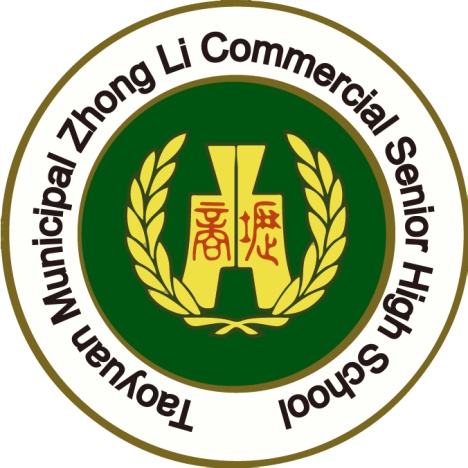 壢商校務會議
實  習   處
實習處           1-2
一、第七屆會計產業專班已確定成班，預計招收本校高二升
       高三學生38人，待北商大申請產攜計畫通過後，擬於7
       月辦理招生考試。
二、已申請國教署補助之改善實習教學環境及設施計畫，預
        計針對電一及電二地板修繕及隔音改善，若審核通過，
        將於暑假進行該項工程，故今年暑假電一及電二將不外
        借，不便之處請老師見諒。
三、本學期與教授有約仍持續進行，本學期教授輔導對象以
        高三（含技高及綜高）為主，重點置於學習歷程檔案的
        撰寫及口試的技巧。
實習處           2-2
四、提升學生實習實作計畫將於2月底前提出申請，
       將補助報名（且已繳費）111年度乙級檢定學
       生 ，每人最高1000元補助。
五、青年就業讚補助計畫，並非只要通過乙級檢定
       學生就能申請8000元補助金，申請學生需符合
       計畫規定條件始可申請。
六、預計5/4舉辦技高科系及職場講座。
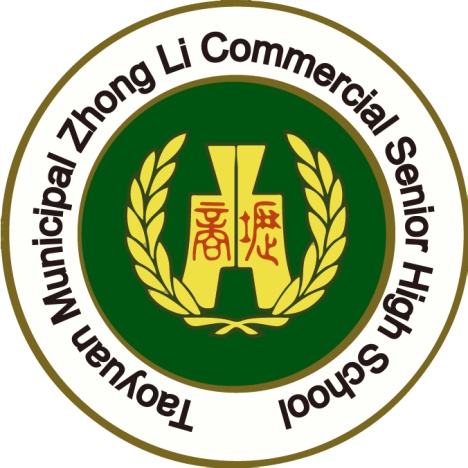 壢商校務會議
輔  導	 室
輔導室           1-3
一、輔導工作相關會議/活動時程：
輔導室           2-3
二、綜高升學輔導相關說明會/講座
輔導室           3-3
三、技高升學輔導說明會/講座
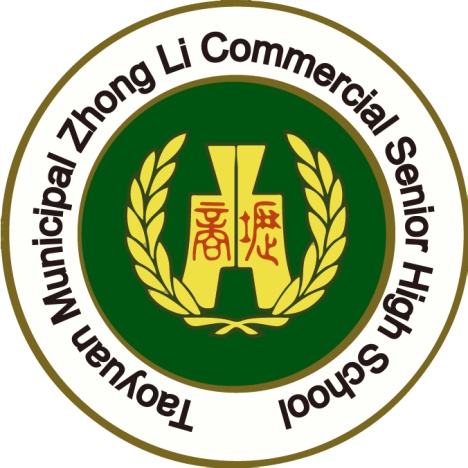 壢商校務會議
圖  書  館
圖書館           1-5
本學期自主學習計畫申請意願調查，由課務組調查至3/16截止，請老師協助說明；(綜、技高二修過先備且有意願學生，是本學期撰寫計畫(可能同時在執行哦)高三上執行；技高一有意願者，技高二上先備課程才寫計畫，技高二下執行；無意願者均可選修其它彈性課程)
申請者分兩批匯入資訊系統(表示可以撰寫)，第一批期初匯入綜高一、技高二先備課程名單
第二批三月底前匯入綜高二、技高二
初審截止日期2022/05/26；(未通過者高三可選修其它彈時課程)
圖書館           2-5
Google雲端硬碟免費提供無限大容量，將於2022/07/01變更策略
全校總共100TB，分配計畫已於去年暑期寄mail給同仁，近期會再提醒
教育帳號之Meet會議錄製功能於2022年1月9日停止免費優惠方案
預計八月代理同仁付費帳號採購
圖書館           3-5
圖書館           4-5
eWANT線上課程己於1/16截止第二次選修，本學年執行至2022/06/30止
本校合購之Turnitin文字原創性比對系統下學期使用期間為2022/02/27至2022/04/26
校務系統(含移回之學習歷程系統)均已建置於局端，使用受教育局斷網影響
新官網建置於局端，內容待規劃與充實
圖書館           5-5
自主學習資訊系統之教師操作研習，於開學後和老師約時間，在圖三辦理；含學生計畫填寫及老師審查
依新課綱實施要點規定，自主學習是彈性學習時間五選項之一；學生未選修自主學習或未通過計畫申請者，不會安排場地以自習方式處理(未達開課人數時另議)
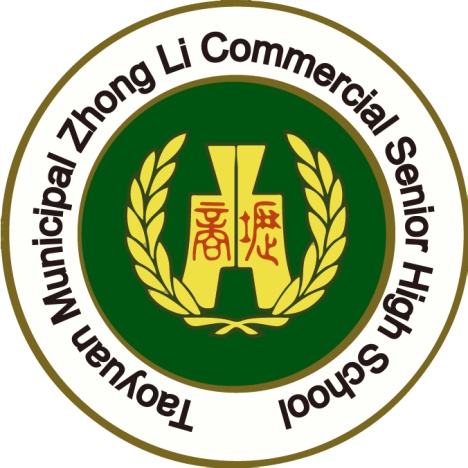 壢商校務會議
進  修  部
進修部工作報告
邱錦志
110-2班級組成及導師名單
58
進修部的教學
1.秉持校長對進修部的叮嚀，進修部就是晚上上課的壢商。因此在教學及學務活動上，都力求讓學生有正常的高中生活，這其中要特別感謝日校各相關處室在各方面的支援，特此致謝。

2.在教學活動方面感謝各教學研究會對進修部的協助，安排老師到進修部兼課。本學期有 (林穗岑老師、郭芷君老師、李美諭老師、  洪炘燕老師、楊亞衡老師、連姵璇老師)
進修部的活動—上學期
一.舉辦三場藝文講座
   1.氣球好好玩
   2.用手機拍電影
   3.統計與大數據
二.舉辦趣味運動會
三.舉辦慶祝聖誕節暨冬至湯圓晚會
四.110-1進修部學習回顧影片
https://youtu.be/GNLLnzPSnD8
進修部的活動—本學期
一. 本學期即將舉辦之藝文講座
   1.羊毛氈初體驗
   2.大學講座 
二.舉辦進修部包高中及籃球比賽
三.舉辦進修部畢業晚會
四.以上活動將製作110-2進修部學習回顧影片
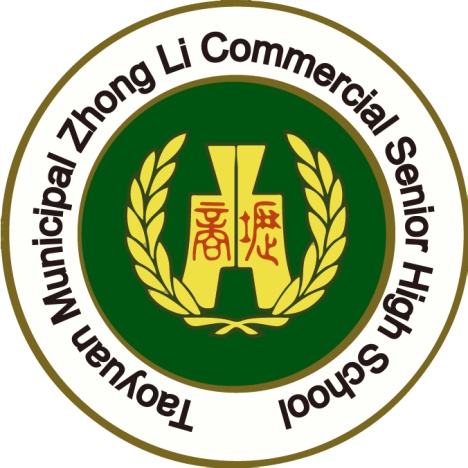 壢商校務會議
人  事  室
人事室            1-11
一、110學年度第2學期教職員工子女教育補助費，請於3月10日(星期四)檢附收費單據（國中以下免附收據，高中職以上請附收費單據）至人事室申請。相關規定如下：
（一）初次申請者需檢附戶口名簿影本。
（二）夫妻雙方均是軍公教人員者，僅限一方提出申請。
（三）子女讀公私立高中(職)以上者，繳驗收費單據，如係繳交影本應由申請人書明『與正本相符』並簽名，以示負責。又轉帳繳費者，應併附原繳費通知單。
人事室            2-11
（四）已獲有軍公教遺族就學費用優待條例享有公費、減免學雜費之優待，或已領取其他政府提供之獎助，或全免或減免學雜費者，均不得申請子女教育補助。（請各項補助申領身份者，自行斟酌各項補助額度，擇一申領）但領取優秀學生獎學金、清寒獎學金及民間團體所舉辦之獎學金，不在此限。又未具上開不得申請情形，惟其實際繳納之學雜費低於子女教育補助標準者，僅得補助其實際繳納數額。
人事室            3-11
二、教師欲進修學位請依規定向學校提出申請，申請書請至人事室網頁下載，如獲錄取請檢附錄取(成績)通知書送人事室。另如係申請部分辦公時間進修者，開學請影印課表擲交人事室。

三、教師在職進修中辦理休學係不計入進修期間，故無論以何種形式進修，休學時均須以書面向學校報備；教師部分辦公時間係以公假方式參加進修，其進修期間若辦理休學，休學期間進修人員應立即上班銷假，自不得繼續請公假。
人事室            4-11
四、取得較高學歷之教師，請儘速檢附相關證明文件送人事室辦理改敘。

五、請確實遵守「桃園市市立各級學校教師出勤管理要點」準時出勤，因故未能到校或中途需離校者，應於事前完成請假程序，本室將依前揭規定每月不定期實施2次以上查勤。
人事室            5-11
六、有關本校教職員例假日擔任試務、監試人員及經本府指派擔任裁判等，如已支領工作酬勞費、工作報酬及裁判費，依規定不得申請加班費及補休。
人事室            6-11
七、桃園市各級學校教職員工例假日公差處理方式：
（一）本府教育局於例假日辦理之各項活動計畫，係屬請學校務必派員者，同意參加人員得自執行勤務當日起1年內自行選擇補休（課務排代）或領取加班費(以該活動計畫之經費支應）。
（二）本府教育局於例假日辦理或核定之教師專業研習，係屬請學校指定參加者，同意參加人員自執行勤務當日起1年內申請補休(課務自理）；本府教育局於例假日辦理或核定之教師專業研習，若屬自由參加性質，同意參加人員則得自執行勤務當日起1年內自行選擇補休（課務自理）。
（三）學校每學年在非上班時段辦理之例行性活動 (如校慶、親職日)或因法定業務需要，所衍生之補休得自執行勤務當日起1年內自行選擇補休（課務自理）。
人事室            7-11
八、本校教職員工請假處理方式：
（一）同仁請假、公假或休假，應填具假單，始得離開。但有急病或緊急事故，得由其同事或親友代辦或補辦請假手續。同仁請假、公假或休假，其課（職）務應委託適當人員代理。
（二）全校重大活動若需請假，請填寫紙本假單或公假單(請至人事室網頁下載)，並敘明原因
（三）導師請假1日以上，職務代理人以找專任教師為原則。
（三）本校教職員工如至醫療院所或社區接種站施打COVID-19公費疫苗(含第一、二、三劑)，教育局同意是類人員於課務自理下予以半日公假登記，差勤系統請檢附證明文件(預約單或接種證明)。
人事室            8-11
九、教職員工兼職注意事項：
（一）兼職除相關法令規定隨職務異動或當然兼職者外，應事先提出申請，並經學校書面核准。於期滿續兼或兼職職務異動時，應重行申請。
（二）不得經營商業或投資營利事業。但投資股份有限公司為股東，兩合公司為有限責任股東，或有限公司為非執行業務股東，而其所持有股份總額未超過其所投資公司股本總額百分之十者，不在此限。
（三）非依法不得兼公營事業機關或公司代表官股之董事或監察人。
人事室            9-11
十、為預先調查同仁於112年申請退休之意願，請有意申請者於3月4日(星期五)前向人事室登記。若教育局提早截止調查時間，另行公告周知。
人事室            10-11
十一、為關心同仁身體健康，特提醒本校符合資格同仁踴躍參與健康檢查，說明如下：
（一）補助對象及額度：
 1、校長每年1萬6,000元。
 2、滿50歲之公教人員每年3,500元或每2年7,000元。
 3、滿40歲至49歲之公教人員每2年4,500元。
 4、於學校連續服務滿1年且年滿 40 歲以上之聘僱人員(含職務代理人)每2年4,500元。
（二）檢查醫療機構：中央衛生主管機關評鑑合格地區醫院以上之醫院、經財團法人醫院評鑑暨品質策進會健康檢查品質認證之診所實施或經勞動部認可辦理勞工一般體格與健康檢查之醫療機構實施。
人事室            11-11
（三）參加健康檢查人員得以公假登記，並以二天為限。
（四）申領補助費方式：請有意願申請健檢之同仁事先至人事室網頁下載填寫「健康檢查申請表」送人事室，並於健檢完成後檢附核章完成之健康檢查申請表及收據正本逕送人事室辦理。
（五）另非屬從事危害安全及衛生顧慮工作之未滿40歲公教人員、工友(含技工、駕駛)及約聘僱人員，自費參加健康檢查者，得以每2年1次給予公假1天前往受檢，惟受檢人須檢附相關證明文件供本室據以審核。
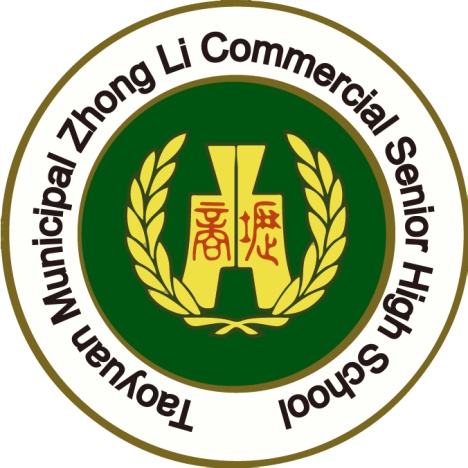 壢商校務會議
會 計 室
會計室            1-1
機關員工依規定報支出差旅費時，請對支出的真實性負責，會計室雖對未取得火車票憑證時寬囿依自強號車票為標準進行查核，但請知悉出差當事人要對其所自行填報的金額負責，請勿浮濫填報。

員工健康檢查請盡量提前規劃並在當年度核銷，應避免於年度內未及核銷而於跨年度辦理核銷。
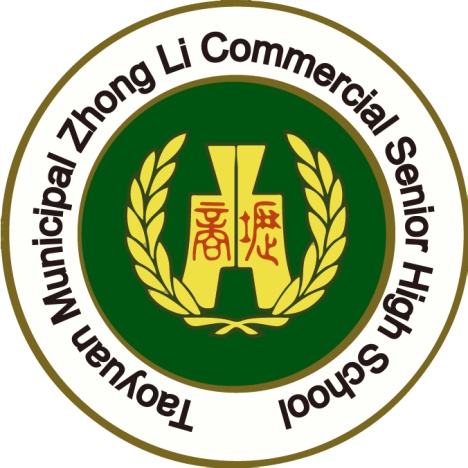 壢商校務會議
教  師  會
教師會            1-3
感謝在110年的教師會理監事協助下，辦理各項活動如下：
1.四月協助校長遴選相關事務，感謝理監事的
   協助。
2.五月規劃教師自強活動（已規劃，因疫情未
  成行）。
3.六月提供畢業典禮獎項。
4.九月慶祝教師節暨迎新餐會，感謝人事室協
  助辦理。
5.十一月新年度各教師組織會員入會繳費，採
  薪資代扣方式，感謝總務處出納組、會計室
  的協助辦理。
教師會            2-3
本學期預計工作事項：
1.於期初校務會議舉行111年第一次會員大會，並
  選出新任理監事。
2.待會後開票統計選舉結果，公告111年理監事，
  並召開理監事會議及改選理事長。
3.與人事室合辦文康活動，歡迎教師參加。
4.提供畢業典禮獎項，鼓勵優秀學生。
5.繳交新年度資料給市府社會局，完成備查。
教師會            3-3
謝謝大家的支持與鼓勵

期許今年教學順利、一切平安
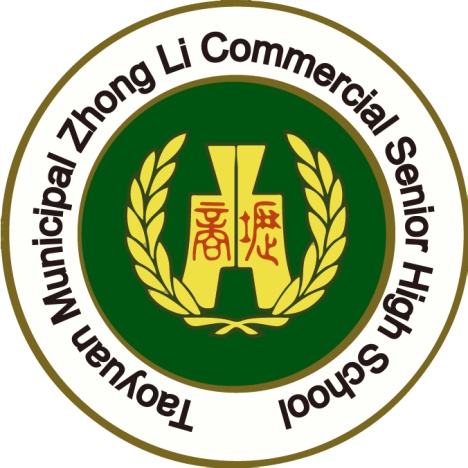 壢商校務會議
提案討論
提案討論
案由一：訂定本校學分抵免實施要點(草案)，提請
        討論。(提案單位：教務處)
說  明：
一、	依據教育部110年6月3日臺教授國字第
    1100064605號來文辦理。
二、	本草案已於110學年度第1學期第2次行政會報
    討論通過。
提案討論
案由二：修訂本校「試場規則」(草案)，提請
        討論。(提案單位：教務處)
說  明：
一、	參考大考相關規則及試場常見狀況，修訂
    本校試場規則。
二、	本草案已於110學年度第1學期第5次擴大行
    政會報討論通過。
提案討論
案由三：修訂本校建置學生學習歷程檔案作業要點補充規
        定(草案)，提請討論。（提案單位：教務處）
說  明：
一、依據中華民國110年8月30日臺教國署高字第
    1100109510號函辦理。
二、本作業要點補充規定業經110年11月2日110學年度第一
    學期學生學習歷程檔案工作小組會議通過。
三、本草案已於110學年度第1學期第5次擴大行政會報討論
    通過。
提案討論
案由四：修訂本校「科技校院繁星計畫」校內推薦作業實
        施計畫(草案)，提請討論。(提案單位：教務處) 
說  明：
一、依據技專校院招生委員會聯合會110年9月17日技專招
    聯試字第1102130004號函說明辦理。
二、依據111學年度科技校院繁星計畫聯合推薦甄選入學招
    生簡章 ，修訂本校「科技校院繁星計畫」校內推薦作
    業實施計畫。
三、本草案已於110學年度第1學期第5次擴大行政會報討論
    通過。
提案討論
案由五：修訂本校課程發展委員會組織規程(草案)，提請
        討論。(提案單位：教務處)
說  明：
一、依據110年3月15日臺教授國部字第1100016363B號令
    修正之「十二年國民基本教育課程綱要總綱」辦理，
    修正課程發展委員會組織規程上之依據文號。
二、本草案已於110學年度第1學期第5次擴大行政會報討論
    通過。
提案討論
案由六：本校「學生出缺席考查處理辦法」修正案，提請
        討論。(提案單位：學務處)
說  明：
一、依教育部110年11月11日臺教授國部字第1100130855A
    號函修正。
二、依本校現行執行狀況修訂部分條文。
三、本草案已於110學年度第1學期第5次行政會報討論通過。
提案討論
案由七：本校「學生改過銷過實施辦法」修正案，提請討
        論。(提案單位：學務處)
說  明：
一、依教育部110年11月11日臺教授國部字第1100130855A
    號函修正。
二、依本校現行執行狀況修訂部分條文。
三、本草案已於110學年度第1學期第5次行政會報討論通過。
提案討論
案由八：修訂本校學生獎懲規定(草案)，提請討論。(提案
        單位：學務處)
說  明：
一、依本市教育局110年11月5日桃教學字第1100099947號
    函辦理。
二、本草案已於110年11月29日獎懲委員會討論通過。
提案討論
案由九：訂定本校學生獎懲委員會設置要點(草案)，提請
        討論(提案單位：學務處)。
說  明：
一、依本市教育局110年11月5日桃教學字第1100099947號
    函辦理。
二、本草案已於110年11月29日獎懲委員會討論通過。
提案討論
案由十：取消本校週二至週四早上（7:15～7:30）打掃事
        宜，提請討論。（提案單位：學務處）
說  明：
一、本案業於110年10月29日導師會議決議通過，贊成與反
    對取消打掃票數為24票及23票。
二、本案關乎全校學生作息表的調整，故提請校務會議審
    議。
提案討論
案由十一：修訂本校校務會議組織及運作要點(草案)，提
          請討論。(提案單位：總務處)
說  明：
一、依據桃園市政府110年11月4日桃教高字第11000997251
    號函辦理。
二、本草案已於110學年度第1學期第5次擴大行政會報討論
    通過。
提案討論
案由十二：訂定本校110學年度第2學期行事曆(草案)，提
          請討論。(提案單位：總務處)
說  明：
一、本行事曆(草案)，已於110學年第1學期第5次擴大行政
    會報討論通過。
二、若遇不可抗力及其他事項之因素，經主辦處室簽請校
    長核可後，行事曆日期得變動之。
提案討論
案由十三：訂定本校進修部成績抵免辦法(草案)，提請討
         論。(提案單位：進修部)
說  明：
一、本辦法適用於轉科生與復學生。
二、本辦法草案已於進修部教學研究會討論通過。
三、本草案已於110學年度第1學期第3次擴大行政會報討論
    通過。
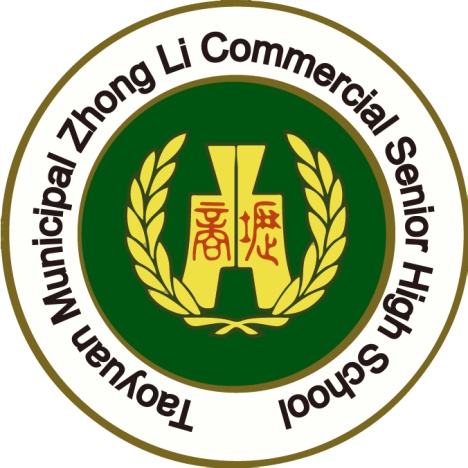 壢商校務會議
臨時動議
感謝與會
敬祝教安